Tracing a ChicagoFamily’s Roots
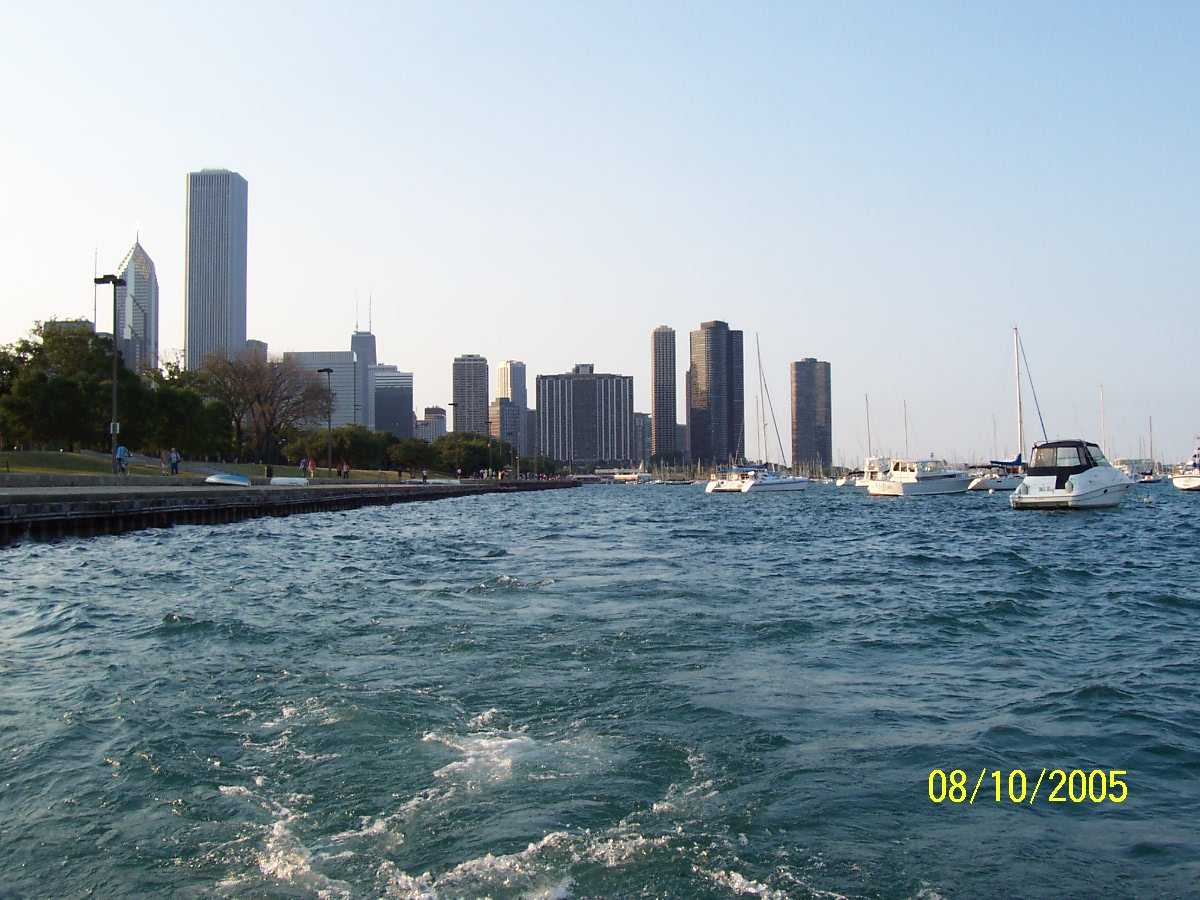 A Case Study
[Speaker Notes: My list of do’s and don’t’s]